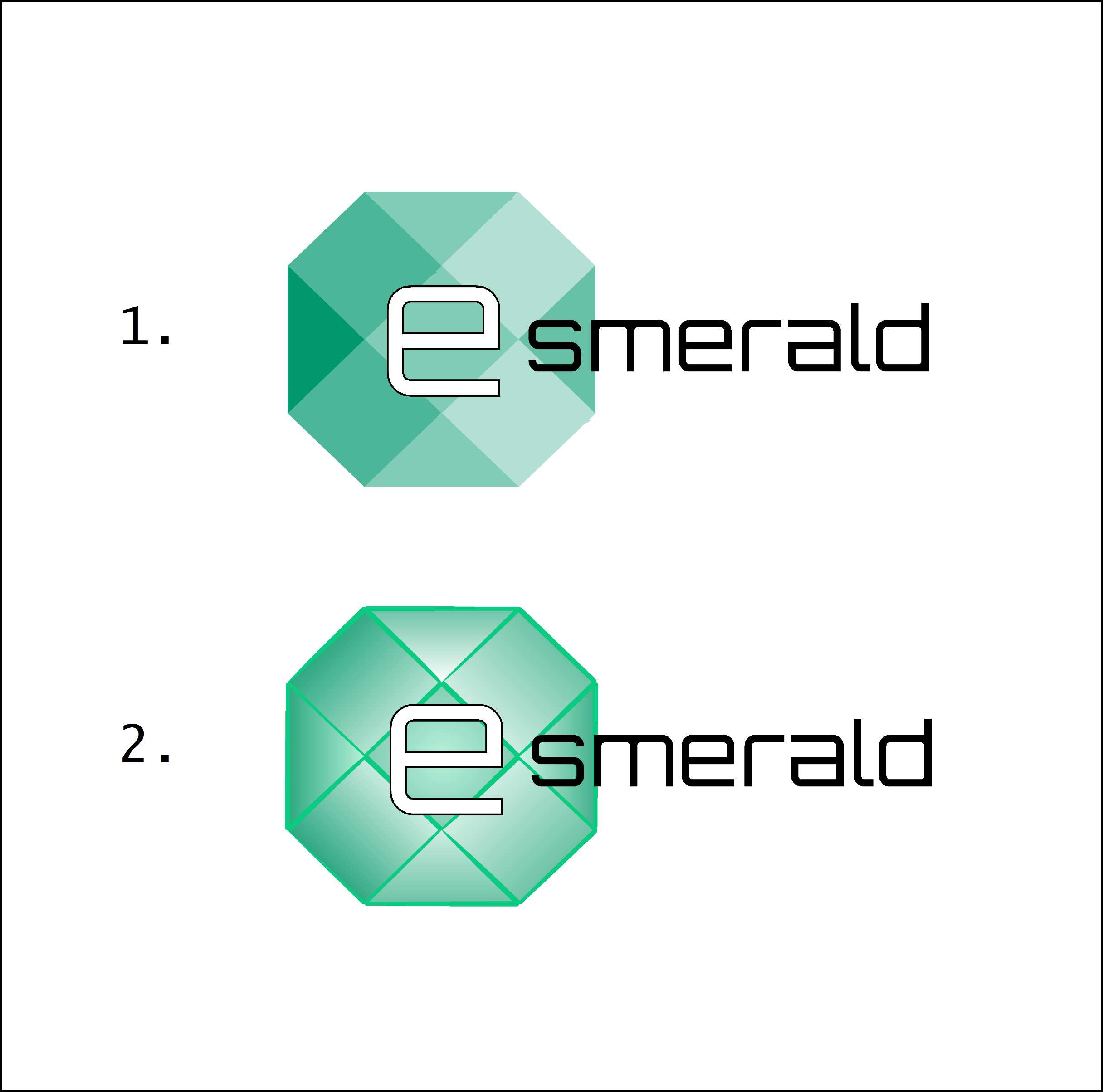 “Mejorar la resiliencia de las PYMES tras el confinamiento”
NECESIDADES PSICOLÓGICAS Y BIENESTAR MENTAL – EMPATÍA EN EL LUGAR DE TRABAJO
Por: UNIVERSITY OF DUBROVNIK
OBJETIVOS
Al finalizar este módulo serás capaz de:
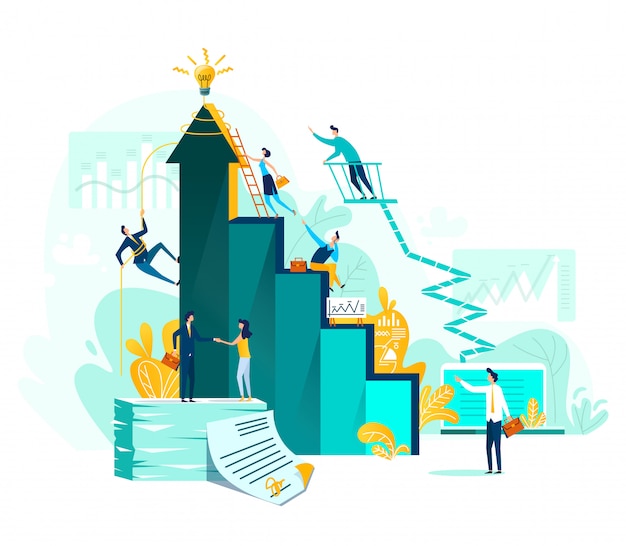 Definir la empatía y distinguir entre los diferentes tipos.
Analizar la empatía de los empleados y explicar los beneficios de la empatía en el lugar de trabajo.
Identificar formas de mejorar la empatía en el lugar de trabajo.
Determinar las características del liderazgo empático y los líderes empáticos.
ÍNDICE
Unidad 1: Empatía en el lugar de trabajo
Definiendo la empatía
Empatía de los empleados
Mejorar la empatía en el lugar de trabajo
Liderazgo empático
UNIDAD 1: Empatía en el lugar de trabajo
SECCIÓN 1.1.: Definiendo la empatía
La palabra empatía proviene de la palabra griega empatheia (pasión), y significa estar con los sentimientos, las pasiones o el sufrimiento de una persona (Howe, 2013).

Hay muchas definiciones de empatía y es difícil quedarse con una sola:

”la empatía es una habilidad social y emocional que nos a yuda a sentir y comprender las emociones, deseos, intenciones, pensamientos y necesidades de los demás… la empatía nos hace conscientes de, y disponibles para las emociones, circunstancias y necesidades de otros para que podamos interactuar con ellos hábilmente” (McLaren, 2013)

” la empatía es un rasgo definitorio de nuestra humanidad, y sin ella una persona carece de una parte esencial de su humanidad” (Agosta, 2015)
UNIDAD 1: Empatía en el lugar de trabajo
SECCIÓN 1.1.: Definiendo la empatía
…
”la capacidad de compartir las emociones o experiencias de alguien más imaginando cómo sería estar en la situación de esa persona” (The Cambridge Dictionary)

”la empatía es el sentimiento y comprensión de las emociones y experiencias de los demás” (Segal et al., 2017)

” es una forma de ponerse en el lugar de otra persona, sentir su estrés y su dolor, y hacer algo por su dolor” (Pallapa, 2022)
UNIDAD 1: Empatía en el lugar de trabajo
SECCIÓN 1.1.: Definiendo la empatía
Por lo tanto, la empatía puede entenderse como uno o más procesos o estados mentales conectados, como (Coplan & Goldie, 2011):
 
Sentir lo que alguien más siente.
Preocuparse por otra persona.
Sentirse emocionalmente afectado por las emociones y experiencias de otros, incluso aunque no necesariamente esté experimentando las mismas emociones.
Ponerse a sí mismo en la situación de otro.
Imaginarse a uno mismo estando en la situación de otra persona.
Sacar conclusiones sobre el estado mental de otra persona.
UNIDAD 1: Empatía en el lugar de trabajo
SECCIÓN 1.1.: Definiendo la empatía
Los tres tipos de empatía más comunes (Pallapa, 2022):

Empatía cognitiva – la capacidad de ponerse a uno mismo en los zapatos de otra persona y experimentar racionalmente lo que la otra persona está viviendo.

Empatía emocional – la capacidad de compartir los sentimientos de otra persona y desarrollar una comprensión más profunda de esa persona.

Empatía compasiva – la forma más activa de empatía, que incluye tomar acciones efectivas para aliviar el dolor del sufrimiento.
UNIDAD 1: Empatía en el lugar de trabajo
SECCIÓN 1.1.: Definiendo la empatía
Las etapas del desarrollo y aplicación de la empatía (Young, 2015):

Desarrollo de la empatía – comienza con la escucha, seguido de una fase de post-escucha opcional en la cual una persona reflexiona, relee o resume lo que ha escuchado. Esto lleva a una persona a desarrollar un entendimiento mucho más profundo y comprensivo de lo que está escuchando.
 
Aplicación de la empatía – comienza buscando patrones de pensamiento y toma de decisiones y resumiéndolos en todo un grupo de personas; el siguiente paso es ponerse en la piel de una persona y probar sus procesos de pensamiento.

Desarrollar y aplicar la empatía toma tiempo y dedicación.
UNIDAD 1: Empatía en el lugar de trabajo
SECCIÓN 1.2.: Empatía de los empleados
Empatía de los empleados

Las personas son los verdaderos creadores de valor en las organizaciones.
La empatía es fundamental debido a la creciente diversidad en la plantilla.
La diversidad generacional de los miembros de equipo dentro de las organizaciones complica abordar sus necesidades.
El respeto por lo empleados y compañeros puede reforzar los vínculos sociales dentro de una organización.
La empatía en el lugar de trabajo puede ayudar a construir confianza entre los empleados.
La empatía está positivamente relacionada con el rendimiento del trabajo.
La empatía promueve una mejor cultura organizacional.
UNIDAD 1: Empatía en el lugar de trabajo
SECCIÓN 1.2.: Empatía de los empleados
Los beneficios de la empatía en el lugar de trabajo:

Ayuda a comprender mejor a los demás y a satisfacer sus necesidades.
Permite a las personas construir relaciones sociales.
Ayuda a las personas a conectarse, comunicarse y colaborar con los demás.
Permite a las personas responder apropiadamente en situaciones sociales.
Ayuda a las personas a regular sus emociones.
Es beneficiosa para el bienestar físico y psicológico.
UNIDAD 1: Empatía en el lugar de trabajo
SECCIÓN 1.2.: Empatía de los empleados
Las formas de fomentar la empatía (Ventura, 2019):

Ser curioso.
Ser honesto.
Ser vulnerable.
Tener la mente abierta. 
Ser desinteresado. 
Ser impertérrito. 
Ser valiente.
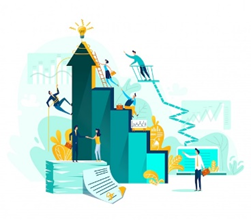 UNIDAD 1: Empatía en el lugar de trabajo
SECCIÓN 1.3.: Mejorar la empatía en el lugar de trabajo
Empatía se puede aprender, y las organizaciones pueden promover un lugar de trabajo más empático y ayudar a los directivos a mejorar sus habilidades empáticas de numerosas maneras:

Hablar sobre la empatía.
Enseñar a escuchar.
Fomentar las conversaciones con perspectiva real.
Fomentar la compasión.
Apoyar a los directivos globales.


(Adaptado de Center for Creative Leadership (2016). Empathy in the Workplace: A Tool for Effective Leadership [White paper]. https://cclinnovation.org/wp-content/uploads/2020/03/empathyintheworkplace.pdf)
UNIDAD 1: Empatía en el lugar de trabajo
SECCIÓN 1.3.: Mejorar la empatía en el lugar de trabajo
Hablar sobre la empatía - Los directivos deben ser conscientes de que la empatía es importante, especialmente en el lugar de trabajo actual. Dedicar tiempo y atención a los demás aumenta la empatía, lo que a su vez aumenta tu rendimiento y mejora tu eficacia percibida.

Enseñar a escuchar - Para entender a los demás y percibir lo que sienten, los directivos deben ser buenos oyentes. La escucha activa es la disposición y la capacidad de una persona para escuchar y comprender a la otra. Cuando un directivo sabe escuchar, la gente se siente respetada y la confianza puede crecer.
UNIDAD 1: Empatía en el lugar de trabajo
SECCIÓN 1.3.: Mejorar la empatía en el lugar de trabajo
Fomentar las conversaciones con perspectiva – Los directivos siempre deberían ponerse a sí mismos en los zapatos de otra persona.

Fomentar la compasión - Apoyar a los directivos que se preocupan por lo que sienten los demás o por el impacto de las decisiones empresariales en los empleados, los clientes y las comunidades.

Apoyar a los directivos globales - Trabajar más allá de las fronteras culturales requiere que los directivos comprendan a personas que tienen perspectivas y experiencias muy diferentes.
UNIDAD 1: Empatía en el lugar de trabajo
SECCIÓN 1.4.: Liderazgo empático
Liderazgo empático

• El liderazgo empático es un estilo de liderazgo que se centra en comprender e identificar las necesidades de los demás.
• La empatía permite a los líderes leer las emociones de los miembros de su equipo con el fin de alcanzar las metas comunes.	
• La empatía contribuye a mejores negociaciones, colaboración y resolución de conflictos.
UNIDAD 1: Empatía en el lugar de trabajo
SECCIÓN 1.4.: Liderazgo empático
Los rasgos del liderazgo empático (Pallapa, 2022):

• se centra en comprender las necesidades de los miembros del equipo y ser sensible a sus carencias y necesidades de crecimiento.
• hace que todos se den cuenta de que son una parte importante del mismo equipo que está tratando de lograr el mismo propósito.
• incrementa la seguridad psicológica dentro de la organización.
• incrementa la productividad, moral y lealtad del equipo.
UNIDAD 1: Empatía en el lugar de trabajo
SECCIÓN 1.4.: Liderazgo empático
Las características de los líderes empáticos (Riess & Neporent, 2018; Pallapa, 2022):

• destacan en la gestión de las relaciones.
• crean vínculos y mantienen unidos a los grupos para que sean más capaces de conectar y comprender los intereses y perspectivas de los demás.
• crean un entorno seguro donde las personas pueden expresar sus miedos y esperanzas.
• no intentan complacer a todo el mundo.
• son respetados, confiados y consultados, incluso en tiempos de crisis y dificultades.
• son auténticos, vulnerables, accesibles, atentos, agradecidos y serviciales.
UNIDAD 1: Empatía en el lugar de trabajo
SECCIÓN 1.4.: Liderazgo empático
Las trabas del liderazgo empático (Pallapa, 2022):

• impide una buena toma de decisiones: la empatía puede influir en el pensamiento y la percepción, y distorsionar el juicio.
• la empatía puede conducir a un sesgo inconsciente: los líderes pueden dar un trato preferente a las personas que son similares a ellos y pueden contratar o promocionar inconscientemente a esas personas.
• la empatía puede ser limitada: la empatía consume energía.
• un exceso de empatía puede conducir a la apatía o el agotamiento: los líderes que demuestran constantemente empatía en el lugar de trabajo pueden agotarse emocionalmente, lo que puede conducir a la apatía en su vida personal.
Principales conclusiones:
La empatía es un concepto multidimensional que incluye tanto la emoción como la cognición.
La empatía en el lugar de trabajo puede ayudar a construir confianza entre los empleados y a fomentar una mejor cultura organizacional.
La empatía se puede aprender, y las organizaciones pueden promover un entorno de trabajo más empático.
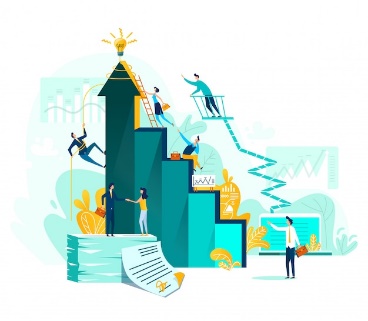 El liderazgo empático se centra en comprender e identificar las necesidades de los demás.
Test de evaluación
2. La escucha activa es la capacidad de una persona de:
a.- Responder rápidamente a una pregunta
b.- Concentrarse en la formulación de una respuesta
c.- Escuchar y entender a la otra persona
3. La empatía está:
a.- Positivamente relacionada con el rendimiento en el trabajo
b.- No relacionada con el rendimiento en el trabajo
c.- Negativamente relacionada con el rendimiento en el trabajo
La capacidad de compartir los sentimientos de otra persona es:
a.- Empatía cognitiva
b.- Empatía emocional
c.- Empatía compasiva
5. Dentro de la organización, el liderazgo empático:
a.- Aumenta la seguridad psicológica
b.- No tiene efecto en la seguridad psicológica
c.- Disminuye la seguridad psicológica
4. La empatía incluye:
a.- Emoción
b.- Cognición
c.- Tanto emoción como cognición
Test de evaluación
2. La escucha activa es la capacidad de una persona de:
a.- Responder rápidamente a una pregunta
b.- Concentrarse en la formulación de una respuesta
c.- Escuchar y entender a la otra persona
3. La empatía está:
a.- Positivamente relacionada con el rendimiento en el trabajo
b.- No relacionada con el rendimiento en el trabajo
c.- Negativamente relacionada con el rendimiento en el trabajo
La capacidad de compartir los sentimientos de otra persona es:
a.- Empatía cognitiva
b.- Empatía emocional
c.- Empatía compasiva
5. Dentro de la organización, el liderazgo empático:
a.- Aumenta la seguridad psicológica
b.- No tiene efecto en la seguridad psicológica
c.- Disminuye la seguridad psicológica
4. La empatía incluye:
a.- Emoción
b.- Cognición
c.- Tanto emoción como cognición
UNIDAD 1: Empatía en el lugar de trabajo
FUENTES
Agosta, L. (2015). A Rumor of Empathy: Resistance, narrative and recovery in psychoanalysis and psychotherapy. London: Routledge
Center for Creative Leadership (2016). Empathy in the Workplace: A Tool for Effective Leadership [White paper]. https://cclinnovation.org/wp-content/uploads/2020/03/empathyintheworkplace.pdf
Coplan, A., Goldie, P. (2011). Empathy: Philosophical and Psychological Perspectives. New York: Oxford University Press Inc.
Empathy (The Cambridge Dictionary) https://dictionary.cambridge.org/dictionary/english/empathy
Howe, D. (2013). Empathy: What it is and why it matters. Basingstoke: Palgrave Macmillan
McLaren, K. (2013). The Art of Empathy: A Complete Guide to Life's Most Essential Skill. Colorado: Sounds True
UNIDAD 1: Empatía en el lugar de trabajo
FUENTES
Pallapa, G. (2022). Leading with empathy: Understanding the needs of today's workforce. Hoboken, New Jersey: John Wiley & Sons, Inc.
Riess, H., Neporent, L. (2018). The empathy effect: seven neuroscience-based keys for transforming the way we live, love, work, and connect across differences. Boulder CO: Sounds True
Segal, E. A., Gerdes, K. E., Lietz, C. A., Wagaman, M. A., Geiger, J. M. (2017). Assessing Empathy. New York, NY: Columbia University Press
Ventura, M. (2019). Applied Empathy: The New Language of Leadership. Hachette UK
Young, I. (2015). Practical Empathy: For Collaboration and Creativity in Your Work. Brooklyn, New York: Rosenfeld Media
¡Gracias!